शब्दालंकार
प्रा. डॉ. बालाजी व्ही. डीगोळे
मराठी विभाग प्रमुख,
शिवजागृती महाविद्यालय नळेगाव
bdigole007@gamil.com
मो. 8698554403
अलंकार :-
अलंकार म्हणजे भूषणे, दागिने. शरीर शोभायमान  दिसण्यासाठी अंगावर दागिने घालतात.
शरीराची शोभा दागिने अधिक खुलवतात.
आपली भाषा सुंदर व्हावी, म्हणून भाषेतही भूषणांचा, अलंकाराचा उपयोग कवि आणि लेखक करत असतात.
विशेषत: पद्यात अलंकार अधिक शोभून दिसतात. गद्यसुद्धा अलंकारांनी सुंदर दिसते.

‘मुख सुंदर दिसते’ किंवा ‘मुख सुंदर आहे’ ही साधी (गद्य) वाक्ये झाली; परंतु ‘मुख कमळासारखे सुंदर आहे’ किंवा ‘मुख जणू कमलच आहे’ असे म्हंटले तर ते अधिक सुंदर दिसते. यालाच अलंकारिक भाषा म्हणतात.
अलंकारिक भाषण किंवा अलंकारिक लेखन  सर्वांना आवडते. त्यात एक प्रकारची चमत्कृती  दिसते व मन आनांदित होते.
पद्यामध्ये	शब्दांची किंवा अक्षरांची पुनरुक्ती असली की, त्यामध्ये	नादमाधुर्य येते.
अशा	शबदचमत्कृतीची	पद्यात	योजना	असली,	तर  त्या		पद्यात	‘शब्दालंकार’		असतो. पद्यात
अर्थचमत्कृती	प्रामुख्याने	असली,	तर	त्या पद्यात,  ‘अर्थालंकार’	असतो.
अलंकारांचे ‘शब्दालकांर’ आणि ‘अर्थालंकार’  अ से दोन मुख्य  प्रकार आहेत.
व्याख्या :
“जे अलंकार शब्दांच्या केवळ विशिष्ट  रचनेवरच अवलंबून असतात, शब्दांची चमत्कृती शब्दांचा अर्थ आणि शब्दयोजना  यांच्यावर आधारीत अलकारांना  ‘शब्दालंकार’ असे  म्हणतात”.
अलंकार
अर्थालंकार
०१) उपमा  	०२)  उत्प्रेक्षा  
०३) व्यतिरेक  	
०४) अतिशयोक्ती  ०५) दृष्टांत  
०६) स्वभाव
०७) विरोधाभास
शब्दालंकार
०१) अनुप्रास  ०२) यमक  ०३) श्लेश
अनुप्रा स – कवितेच्या चरणात एकाच अक्षराची   पुन रा वृत्ती होऊन त्यातील नादामुळे जेव्हा सौंदर्य  प्राप्त होते तेव्हा अनुप्रास अलंकार हो  तो.
उदा. निळे गडद निळे जलद भरुन आले,  शीतल तनु चपल चरण अनिलगण निघाले  
( गडद गडद जलदची पुनरावृत्ती)
यमक - शब्दालंकाराचे अनेक प्रकार आहेत.  त्यात ‘यमक’ हा अलंकार महत्वाचा  आहे. एखादा शब्दालंकार वा अक्षर  पुन: पुन्हा पद्यात चरणात शेवटी आले, की तेथे ‘यमक’  अलंकार होतो. उदा. मना चंदनाचे परी  त्वा झिजावे|
परी अंत	री सज्जना नीववावे ||
श्लेष - एकच शबद वाक्यात दोन अर्थांनी वापरल्यामुळे जेंव्हा शब्दचमत्कृती निर्माण  होते    तेव्हा    ‘श्लषे’    हा    अलंकार   हो तो.
उदा.     श्रीकृष्णा  नवरा मी नवरी |
शि शुपा ल  नवरा मी नवरी ||
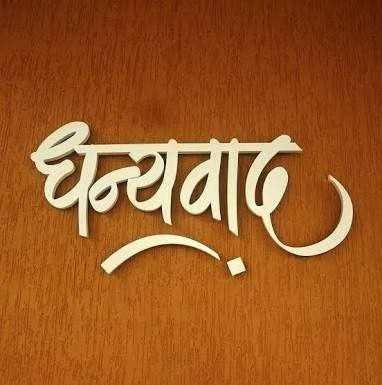